موضوع کنفراس:هورمون های تیروئیدی



استاد راهنما:دکتر میر

گردآورندگان:
پریسا پیلبان-نیکتا تقی پور-طناز ترابی-مهنیا ترابی خواه-فاطمه حق خواه-زهرا راستیان فر-حانیه رزاق زادگان-
ساجده مسعودیان-فاطمه نیک سرشت
کالبد شناسی تیرویید:
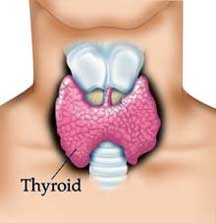 غده تیروئید پروانه‌ای شکل بوده و در قسمت عرضی حنجره در جلو گلو قراردارد.

    این غده جزء بزرگترین غدد اندوکرین بوده که از دو لوب تشکیل شده است. وزن آن حدود 

    بیست و پنج گرم بوده و اندازه آن در خانم‌ها بزرگتر است.

    در قسمت مرکزی دارای ایسموس (تنگه) بوده که سبب اتصال دو لوب تیروئیدی به یکدیگر 

     می‌گردد. ممکن است گاهی لوب سومی هم به شکل هرمی از ایستموس یا دو لوب اصلی

      دیگر بیرون بزند.واحدهای تشکیل دهنده غده تیروئید آسینوس یا فولیکول بوده که در قسمت مرکزی آن ما 

                                       پروتئین‌های کلوئیدی را داریم که خود به عنوان انباری به منظور ذخیره هورمون تیروئید

                                       می‌باشدو دارای چهار عملکرد اصلی می‌باشند: جذب و انتقال ید، ساخت و ترشح 

                                       تیروگلوبین، اتصال ید به تیروگلوبین به منظور ساخت هورمون‌های تیروئیدی و ترشح
 
                                       هورمون تیروئید به دستگاه گردش خون.
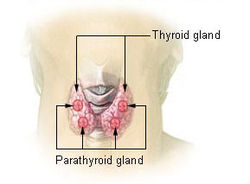 وظیفه غده تیرویید:
کار غده تیرویید تنظیم سوخت و ساز بدن و رشد انسان  است؛ به علاوه در تنظیم آب و الکترولیدها
 
  تاثیر می گذارد و به طور کلی با عملکرد تمامی سیستم ها به خصوص مغز، اعصاب و قلب رابطه 

  مستقیم دارد و مهم ترین وظیفه آن تاثیر روی سیستم سوخت و ساز بدن است. غده تیروئید دو 

  هورمون مهم تری‌یدو‌تیرونین ( T3 ) و تیروکسین (  T4 ) را می‌سازد که در رشد و نمو سلولهای جنینی و

   همچنین تنظیم متابولیسم بدن در بالغین نقش بسیار دارند. غده تیرویید، ید را از مواد غذایی 

  گوناگون به دست می‌آورد و درخود انبار می‌کند و سپس هورمون T4 را می‌سازد. در صورت اشکال 

  در کارکرد این غده و کاهش میزان تولید T4 در بدن ، تغییراتی در وزن ، اشتها ، الگوی خواب ،
 
  دمای بدن و غیره به وجود می‌آید.
معرفی هورمون های تیروئیدی:
هورمون های تیروئیدی عبارتند از:

 T4 [تترایدوتیروزین]         که به مقادیر بالا ترشح می شود.

T3[تری یدوتیرونین]        که بیشترین فعالیت را داراست.

RT3[تری یدوتیرونین معکوس]        که کمترین فعالیت را دارا می باشد.

کلسیتونین        که موجب افزایش رسوب کلسیم در بافت استخوانی می‌گردد.
هورمون‌های تيروئيد (T3 و T4 ) از آمينواسيد تيروزين مشتق می‌شوند. بخش اصلی T3 موجود در خون از تبديل T4 به T3 در بافت‌های محيطي مانند کبد، کليه‌ها و جفت پديد می‌آيد. البته بافت‌هايي مانند مغز و هيپوفيز نيز می‌توانند T4 را به T3 تبديل کنند، اما T3 حاصل وارد خون نمی‌شود و اثر خود را در همان بافت‌ها بر جای می‌گذارد . به طور کلی، 80 درصد T3 موجود در خون در کبد و 20 درصد آن در تيروئيد ساخته می‌شود. افزايش ميزان سوخت‌وساز پايه اثراصلی هورمون‌های تيروئيداست. اين هورمون‌ها سوخت‌وساز قندها و چربی‌ها را افزايش می‌دهند. آن‌ها باعث افزايش ساختن پروتئين نيز می‌شوند. بنابراين هورمون‌های تيروئيد برای رشد طبيعی ضروری هستند. از نقش‌های ديگر آن‌ها می‌توان به موارد زير اشاره کرد:   • افزايش تعداد و اندازه‌ی ميتوکندری‌ها و افزايش فعاليت آنزيم‌هايی که در سوخت‌وساز درگيرند.   • افزايش جذب گلوکز از دستگاه گوارش   • تحريک روند نوسازی گلوکز   • تقويت اثر کاتکول‌آمين‌ها و انسولين   • افزايش برون‌ده قلب و گاهی افزايش نيروی انقباظ ماهيچه قلب   • نمو طبيعی دستگاه عصبی مرکزی به ويژه ميلين‌دار شدن رشته‌های عصبی و افزايش توانايی‌های ذهنی
نحوه ی سنتز هورمون های تیروئید:
در ابتدا ید به تیروگلوبین  به واسطه آنزیم تیروئید پروکسیداز اتصال میابد که خود سبب 
تشکیل مونویدوتیروزین یا MIT می‌گردد. سپس با اتصال یک واحد ید دیگر، سنتز دی یدوتیروزین یا 
DIT رخ میدهد و در نهایت با اتصال DIT دیگر به واسطه آنزیم تیروئید پراکسیداز،T4 تشکیل می 
شود. به منظور تشکیل  T3نیز یک MIT به یک DIT متصل شده و T3 سنتز می‌شود.
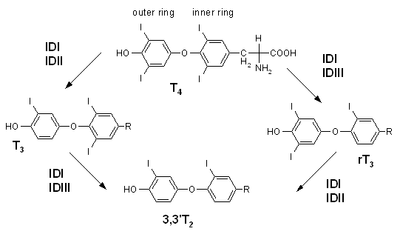 چگونگی کارکرد هورمون های تیروئیدی:
هورمون‌های تيروئيد چربی‌دوست هستند و به آسانی از غشای سلول‌ها می‌گذرند. گيرند‌های اين 

هورمون‌ها درون سلول و در هسته جای دارند. اتصال آن‌ها به گيرنده‌هايشان بر رونويسی از ژن‌ها و در 

نتيجه ساختن پروتئين اثر می‌گذارد. البته، شواهدی در دست است که از اثر مستقيم هورمون‌های 

تيروئيد بر ميتوکندری‌ها و پروتئين‌های ناقل غشاء حکايت می‌کنند.
عوامل اثرگذار بر ترشح هورمون های تیروئیدی:
توليدوترشح هورمون‌های تيروئيدی را هورمون تحريک‌کننده‌ی تيروئيد (TSH يا تيروتروفين) تنظيم می‌کند. 

خود اين هورمون از غده‌ی هيپوفيز ترشح می‌شود و ترشح آن با هورمون آزادکننده‌ی تيروتروفين یا TRH 

افزايش می‌يابد که در هيپوتالاموس ساخته می‌شود. سوماتوستاتين و بازخورد هورمون‌های تيروئيدی، اثرات 

TSH را کاهش می‌دهند. هورمون‌های تيروئيد نيز با اثرگذاشتن بر هيپوتالاموس می‌توانند ترشح TRH را کاهش

 دهند.
نارسايی‌ها ی غده تیروئید:
کم کاری تیرویید در  نود درصد اوقات نوعی بیماری خود ایمنی است که این بیماری رایک فرد ژاپنی به نام
اقای هاشیموتو توصیف کرد و به نام خودش نام گذاری شد هاشیموتو یا کم کاری تیروییدی که در اثرحمله
ی سیستم ایمنی بدن علیه تیرویید ایجاد شده باشد شایع ترین علت کم  کاری یا گواتر در کشورهایی است
که کمبود ید ندارند
بیماری هاشیموتو درمانی طولانی وگاه مادام العمر دارد چون سیستم ایمنی بدن سلول های تیرویید راتخریب
کرده این فرد باید دارو مصرف کند تا سطح هورمون های خونش طبیعی باشد


عوارض ناشی از اختلالات تيروئيد به صورت کم‌کاری يا پرکاری بروز می‌کند.
کم کاری غده تیروئید:
نوعی بيماری خود ايمنی که به تخريب سلول‌های غده‌ی تيروئيد می‌انجامد و به بيماری هاشيموتو

 مشهور است و موجب کم شدن فعالیت غده تیروئید می شود.  احتمال وقوع کم کاری تیروئید در زنان دو 

برابر مردان می‌باشد. کم ‌کاری تیروئید یکی ازشایعترین بیماریهای مزمن در سطح جهان به حساب می‌آید و
 
نشانه‌های این بیماری ممکن است تا پس از توقف عملکرد غده تیروئید ظاهر نشود. باید توجه داشت که
 
حدود 3/2 از اشخاص مبتلا به این بیماری ، از ابتلای خود به این بیماری بی‌خبر می‌باشند
انواع کم کاری غده تیروئید:
سه نوع کم کاری تیروئید شناسایی شده است: 
1- شایعترین آن زمانی است که غده تیروئید نمی‌تواند هورمون T4 را به اندازه کافی بسازد. 
2- نوع دیگر از کم کاری تیروئید زمانی به وجود می‌آید که غده هیپوفیز به میزان کافی هورمون محرک تیروئید
 (TSH ) را تولید نکند. (غده تیروئید تحت تاثیر هورمون TSH می‌باشد). که به آن کم کاری تیروئید هیپوفیزی گفته 
می‌شود. هر بیماری تخریب کننده غده هیپوفیز می‌تواند باعث آسیب رسیدن به سلولهایی شود که هورمون 
تحریک کننده تیروئید ترشح می‌کنند. این هورمون، تیروئید را تحریک به تولید میزان طبیعی هورمون تیروئید 
می‌کند. این یک علت بسیار نادر هیپوتیروئیدی است.
3 - نوع دیگری از کم کاری تیروئید به علت نداشتن عملکرد صحیح هیپوتالاموس به وجود می‌آید. 
(هیپوتالاموس ، قسمتی از مغز به حساب می‌آید که عملکرد غدد کل بدن را کنترل می‌کند). 
4- برخی اوقات کم کاری تیروئید به علت مصرف بعضی داروها به وجود می‌آید. ولی باید توجه داشت که 
از هر ده هزار نفر تنها دو نفر دچار واکنشی نسبت به دارو می‌شوند. در ضمن چنین حالتی به ندرت باعث
 کم کاری تیروئید به صورت حاد می‌شود.
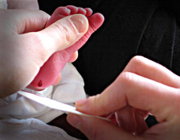 کم کاری تیروئید در نوزادان:
در نوزادان ممکن است کم کاری تیروئید به صورت مادرزادی ظهور کند. هورمون تیروئید برای کارکرد و نمو 

  طبیعی مغز در جنین و نوزاد حیاتی است. عدم تشخیص کم کاری تیروئید و درمان به موقع این بیماری در 

  روزهای اولیه عمر (و حداکثر در چند ماه اول زندگی نوزاد) و ادامه کم کاری تیروئید سبب اختلال شدید در رشد

   ذهنی و جسمی و عقب افتادگی ذهنی و اختلالات بدنی فرد می‌شود که به آن کریتینیسم (Cretinism )

  می‌گویند. بچه‌هایی که در سنین بالاتر دچار کم کاری تیروئید می‌شوند ممکن است رشدشان به 

  طور ناگهانی متوقف ‌شود. در صورتی که درمان با هورمون‌های تیروئید دیر آغاز شود ؛اختلال در رشد ذهنی و 

  یادگیری برای همیشه باقی می‌ماند. بنابراین گسترش برنامه‌های غربالگری در همه کشورها ضروری است.
علل بیماری کم کاری تیروئید :
سن و چاقی: زنان پس از پنجاه سالگی و مردان پس از 60 سالگی احتمال بیشتری برای ابتلا به این بیماری دارند. 

التهاب تیروئید: 
* التهاب تیروئیدی تحت حاد: التهاب دردناک تیروئید که علت آن نامشخص است. گرچه هیپوتیروئیدی معمولاً 
موقتی است ولی در درصد کمی از موارد می تواند دائمی شود. 
* التهاب تیروئید پس از زایمان: مدت کوتاهی پس از زایمان ممکن است تیروئید وارد یک دوره هیپرتیروئیدی و به 
دنبال آن هیپو تیروئیدی شود و اکثراً پس از آن به عملکرد طبیعی خود باز می گردد. 
* بیماری هاشیموتو: کم کاری تیروئید می‌تواند نتیجه ابتلا به بیماری هاشیموتو (Hashyimoto) )باشد؛ (بیماری 
هاشیموتو التهاب مزمن غده تیروئید محسوب می‌شود). در این بیماری سیستم ایمنی بدن در تشخیص غده تیروئید 
به عنوان عضوی از بدن دچار اختلال می‌شود و با این غده به عنوان یک جسم خارجی مقابله می‌کند. با چنین 
حمله‌ای از سوی سیستم ایمنی ، عملکرد غده تیروئید مختل می‌شود و حتی برخی اوقات این غده تخریب 
می‌شود.
ید رادیواکتیو: کم کاری تیروئیدی به میزان زیادی پس از استفاده از ید رادیواکتیو که برای درمان
 پرکاری تیروئید به کار می‌رود، اتفاق می‌افتد. همچنین رادیوتراپی‌هایی که برای درمان سرطانهای سر و 
گردن مورد استفاده قرار می‌گیرد، نیز می‌تواند موجب تخریب غده تیروئید و کم کاری آن گردد. 

جراحی تیروئید: برداشتن غده تیروئید به علت سرطان و یا اختلالات دیگر ، عفونتهای ناشی از 
ویروسها و باکتریها نیز می‌توانند منجر به اختلال کار غده تیروئید و کم کاری آن شوند. 

داروها: استفاده از داروهایی همچون لیتیوم (Lithium ( داروی درمان افسردگیهای دو قطبی ، 
نیتروپروساید (Nitro prusside ( داروی درمان فشار خون، دوز بالای ید و آمیودارون نیز می‌توانند کم 
کاری تیروئید را ایجاد کنند. اگر بیمارانی که چنین داروهایی مصرف می‌کنند به طور منظم توسط پزشک
 معالج کنترل شوند، امکان ایجاد بروز چنین اثراتی جانبی از دارو نادر خواهد بود.
کمبود ید: تغذیه نامناسب هم می‌تواند یکی از علل کم کاری تیروئید باشد. کمبود ید در مواد غذایی 
مورد مصرف افراد موجب می‌شود که T4 کمتری ساخته شود. مصرف نمک یددار و دیگر مواد غذایی حاوی 
ید ، کمبود ید در بدن را جبران می‌کند. 

هیپوتیروئیدی خود ایمنی: دستگاه ایمنی بدن می‌تواند واکنشی در غده تیروئید ایجاد کند که باعث 
کم کاری تیروئید می‌شود و اکثر اوقات باعث گواتر می‌گردد (بزرگی تیروئید). دیگر بیماریهای خود ایمنی 
ممکن است همراه با این اختلال بوده و سایر اعضای خانواده نیز دچار این حالت باشند. داشتن سابقه 
خانوادگی مشکلات تیروئید و کلسترول بالا و یا بیماریهای سیستم ایمنی مانند لوپوس و آرتریت روماتوئید و 
یا دیابت افراد را مستعد ابتلا به چنین بیماری می‌کند. 

شروع خودبخودی: ممکن است بدون علت واضحی تولید هورمون تیروئید کاهش پیدا کند.
مشکلات ایجاد شده توسط بیماری کم کاری تیرویید:

-کم کاری تیرویید باعث اختلال در تخمک گذاری در تخمدان ها میشود
-ریسک سقط را افزایش می دهد
به همین دلیل کم کاری تیرویید حتما باید درمان شود مخصو صادر خانم هایی که ناباروری دارند
اگر کم کاری تیرویید در دوران بارداری زد تشخیص داده شود ودرمان شود هیچ گونه عارضه ای روی جنین نمیگذارد ولی اگر بیماری دیرتشخیص داده شود-تشخیص داده نشود یادوز دارو کافی نباشد ممکن است روی جنین تاثیرات خفیفی بگذارد و ده نمره از ضریب هوشی نوزاد کاسته شود
کم کاری تیرویید میتواند در طول زمان تشدید شود ونیاز به دارو افزایش پیداکند چون با تغییر سیستم ایمنی بدن تخریب بافت تیرویید زیاد شده است
دربعضی افراد جذب لو تیروکسین  دستگاه گوارش کاهش پیدا میکند به خصوص اگر همزمان با مولتی ویتامین-اهن- کلسیم وشربت های انتی اسید معده مصرف شود بنابر این بهتر است  لو تیروکسین در هنگام خالی بودن شکم وقبل از صبحانه مصرف شود تاجذب بدن شودهمچنین کاهش جذب لو تیروکسین میتواند براثر وجود انگل در دستگاه گوارشی نیز باشد
تشخیص کم کاری تیروئید:
تشخیص کم کاری تیروئید بر اساس علائم بیماری ، معاینه بیمار توسط پزشک ، سوابق بیماری و آزمایشات 
تیروئید صورت می‌گیرد. نشانه‌های مشخص کننده و علائم فیزیکی می‌توانند نشانه‌ای از هیپوتیروئیدی باشند اما به هر 
حال این وضعیت می‌تواند بسیار کند پیش برود تاجایی که بسیاری از بیماران متوجه نمی‌شوند که بدنشان تغییر کرده 
است و بنابراین انجام تستهای آزمایشگاهی به شدت برای تأیید تشخیص و تعیین علت هیپوتیروئیدی اهمیت دارد که 
شامل چک TSH ، T4 ، T3 و پادتنهای ضد تیروئید و غیره می‌باشد.

  سطح افزایش یافته هورمونTSH  یا هورمون تحریک کننده تیروئید در خون تقریباً یک نشانگر دقیق از هیپو تیروئیدی اولیه
 (غیر هیپوفیزی) میباشد. تولید این هورمون هیپوفیزی زمانی که تولید هورمون غده تیروئید حتی به میزان جزیی کم 
شده باشد افزایش می یابد. 

T4 آزاد (تیروکسین) هورمون تیروئید فعال در خون است. در خون افراد طبیعی دامنه‌ای‌از هورمون T4 درست مثل
 دامنه قد و وزن وجود دارد که محدوده طبیعی تلقی می‌شود و مقدار هورمون تیروئید برای جمعیت عمومی امکان دارد
 که برای یک فرد خاص مناسب نباشد. 

پادتن های ضد تیروئید ، احتمال وجود التهاب تیروئید خود ایمنی را که می‌تواند عامل هیپوتیروئیدی باشد نشان می‌دهند.
درمان:
بیشتر پزشکان لووتیروکسین سدیم را برای درمان این بیماری تجویز می‌کنند که به صورت قرص با یک 
درمان تک دوز روزانه داده می‌شود که بسته به میزان TSH  تجویز می‌شود. به طور مثال در بیمارانی که عملکرد
 تیروئید تقریبا صفر است روزانه 100 تا 150 میکروگرم یا در بیمارانی که زیر 60 سال دارند و نشانه‌های بیماری 
قلبی در آنها دیده می‌شود دوز لووتیروکسین 50 تا 100 میکروگرم است. هدف نهایی این درمان رسیدن به حد 
نرمال TSH است که اگر 2 یا 3 سال طبیعی بود و تغییری نکرد نیازی به ادامه درمان نیست. 
هورمون تیروئید در بدن بسیار کند عمل می‌کند و بنابراین چند ماه پس از شروع درمان طول می‌کشد تا 
درعلایم بهبودی مشاهده شود. از آنجا که بسیاری از موارد هیپوتیروئیدی ، دائمی و اغلب پیشرونده هستند
 ضروری است که درمان این وضعیت در طول زندگی فرد ادامه پیدا کند و درمان دارویی در کم کاری تیروئید هیچ
 گاه قطع نمی‌شود. اندازه گیری دوره‌ای سطح TSH و وضعیت بالینی برای اطمینان از اینکه دوز مناسب تجویز 
شده است ضروری است چرا که ممکن است نیاز به تعدیل دوزهای درمانی در زمانهای مختلف وجود داشته 
باشد.
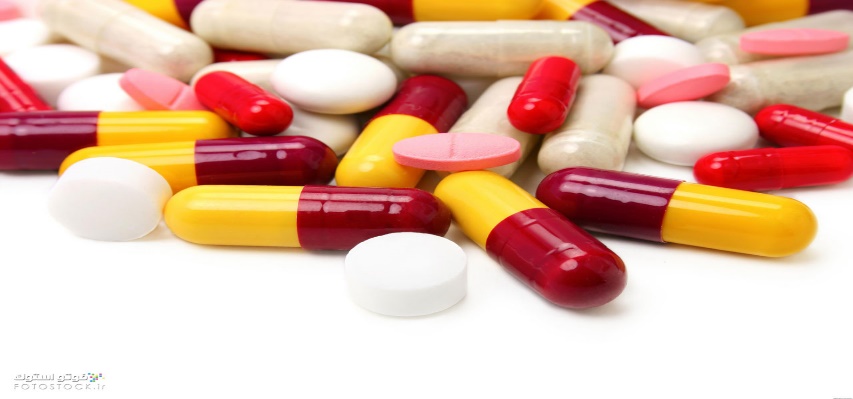 اهمیت تعدیل مقدار داروی لازم :
تعدیل مطلوب برای هورمون تیروئید حیاتی است چرا که بدن بسیار حساس به تغییرات حتی جزیی 
هورمون تیروئید است. قرصها در 10 قدرت مختلف تولید می‌شوند و ضروری است که آنها را در هر روز 
به طور ثابتی دریافت نمود. دوزی از هورمون تیروئیدی که کم باشد ممکن است نتواند از بزرگ شدن غده 
پیشگیری کند و باعث پایدار ماندن نشانه ها همراه با افزایش سطح کلسترول خون شود که به نوبه خود 
می تواند خطر تصلب شرایین و بیماری قلبی را افزایش دهد. دوزی از هورمون تیرویی که خیلی زیاد باشد 
می تواند باعث بروز نشانه های هیپر تیروئیدی شود و بار اضافی بر روی قلب ایجاد کرده و منجر به 
افزایش خطر بروز پوکی استخوان گردد. بسیار مهم است که دوز دارو در زنانی که تصمیم به باردار شدن دارند به خوبی تنظیم شود چرا که 
هیپوتیروئیدی می‌تواند بر رشد و نمو جنین تأثیر بگذارد. غالباً در طی حاملگی جایگزینی هورمون تیروئید 
تغییر می‌کند و بنابراین مراقبت بیشتری لازم است. داروها و مکملهای مختلفی (خصوصاً آهن) می‌توانند 
مشخصاً بر جذب هورمون تیروئید تآثیر بگذارند و بنابراین سطح هورمون نیاز به مراقبتهای بیشتری در طی 
بیماری یا تغییر داروها دارد.
رژیم‌های غیر دارویی:
آزمایشهای منظم ، وضعیت ورزش منظم و رژیم غذای پرفیبر برای این بیماران توصیه می‌گردد. غذاهای

 دریایی ، انواع سبزیجات ، لبنیات و تخم مرغ که حاوی مقادیر متفاوتی از ید هستند نیز برای آنان مفید 

است. مصرف زیاد کلم ، شلغم ، هلو ، بادام زمینی ، دانه‌های سویا و اسفناج به آنان توصیه نمی‌شود و 

باید مصرف این نوع مواد غذایی را محدود نمایید.
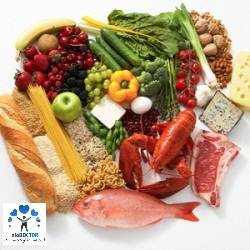 ورزش:
ورزش و تحرک کافی راه مناسبی برای حفظ عملکرد طبیعی غده ی تیروئید است. پیاده روی، دو و کوهنوردی بهترین و مناسب ترین ورزش ها هستند. 20 دقیقه ورزش هوازی در هر روز کمک زیادی به تنظیم غده ی تیروئید می کند. یوگا نیز یکی از ورزش های مفید است، زیرا حرکات منظم و متوالی باعث تحریک کارکرد این غده می شوند. 





استراحت:
استراحت مناسب و متدهای آرام سازی از راه های مهم درمان بیماری به حساب می آیند. در طول دو ماه اول درمان، هر هفته یک روز استراحت کامل به بیماران توصیه می شود. بدن افرادی که اختلالات تیروئید دارند، نباید زیاد خسته شود و باید از تمام موارد استرس زا و ناراحت کننده دوری نمایند
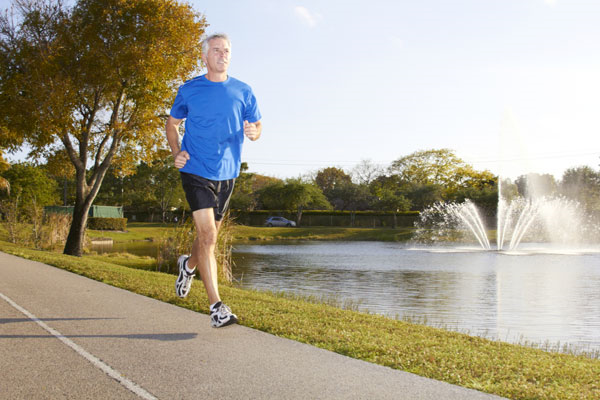 پرکاری تیروئید یا hyperthyroidism:
پرکاری‌ تیروئید عبارت‌ است‌ از فعالیت بیش‌ از حد طبیعی‌ غده‌ تیروئید، که‌ هورمون‌های‌

مترشحه‌ از آن‌ در تنظیم‌ تمام‌ کارهای‌ بدن‌ نقش‌ دارند. در نتیجه‌ این‌ فعالیت بیش‌ از حد، تولید 

هورمون‌های‌ تیروئید (تیروکسین) افزایش‌ می‌یابد. شایعترین‌ نوع‌ پرکاری‌ تیروئید، بیماری‌ گریوز 

نامیده‌ می‌شود. پرکاری‌ تیروئید، بزرگسالان‌ 50-20 ساله‌ و عمدتاً زنان‌ را گرفتار می‌کند.
علل و انواع پرکاری تیروئید:
در این بیماری ( هیپرتیروئیدیسم ) تیروئید بسیار فعال است و تیروکسین خیلی زیاد تولید می‌کند که 
درصورت شدت آن به آن تیروتوکسیکوز می‌گویند. 
نشانه‌های آن شامل:
 اضطراب،تپش قلب، کاهش وزن، افزایش اشتها،بی خوابی، عدم تحمل گرما، اسهال، و اختلالات قاعدگی است. همچنین این بیماری می تواند موجب پوکی استخوان نیز بشود
شایعترین شکل پرکاری تیروئید بیماری گریوز است، یک بیماری خود ایمنی که در آن بدن پادتن‌هایی 
تولید می‌کند. این پادتن‌ها تیروئید را وادار به تولید تیروکسین بیشتری می‌کنند. در اشخاص مبتلا به 
بیماری گریوز چشمها بطور غیرعادی بیرون می‌زنند ( اگزوفتالمی ) و پوست ساق پا ورم می‌کند.
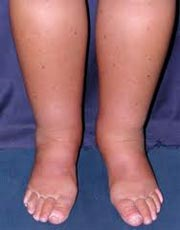 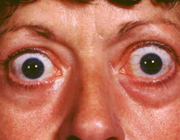 علتهای پرکاریهای تیروئید می‌تواند بر اثر یک تومور خوش‌خیم در تیروئید یا یک گواتر مولتی ندولر از قبل موجود باشد. 
گواتر سمی ندولر: غده تیروئید دارای توده های زیادی (ندول) می شود و باعث افزایش تولید هورمون های تیروئید می گردد.
گره سمی (ندول داغ): این ندول ها به طور خودکار عمل می کنند و توانایی تنظیم شدن توسط TSH را از دست می دهند و غالبا مقدار زیادی هورمون تیروئید را تولید می کنند. درمان شامل ید رادیواکتیو می باشد.

در موارد نادر، تیروئید می‌تواند بر اثر یک عفونت ویروسی که به آن تیروئیدیت می‌گویند پرکار شود. این 
بیماری که التهاب تیروئید است می‌تواند باعث آزاد شدن تیروکسین ذخیره شده، شود. 

سابقه‌ خانوادگی‌ پرکاری‌ تیروئید، استرس‌، جنس‌ زن و سایر اختلالات‌ ایمنی‌ از عوامل تشدید کننده بیماری هستند.
علایم پرکاری تیروئید:
علائم عمومی: کاهش وزن سریع علی رغم افزایش اشتها و حتی مصرف زیاد غذا. البته‌ در افراد مسن‌ ممکن‌ 
است‌ افزایش‌ وزن‌ دیده‌ شود. تعریق بیش از حد، ضعف عضلانی، لرزش (بخصوص دستها) و تنشهای غیرارادی 
(خصوصاً در دستان و انگشتان)، افزایش حساسیت و تحریک پذیری نسبت به گرما و احساس‌ گرما یا داغی‌ 

علائم عصبی: بی حوصلگی و تحریک پذیری شدید، کاهش تمرکز، ایجاد حالات و تنش های عصبی، اظطراب و نگرانی و 
بی‌قراری‌ قابل‌ توجه‌ و اختلال خواب. 

علائم قلبی: تند، نامنظم‌ و کوبنده‌ بودن‌ ضربان‌ قلب‌ و افزایش ضربان قلب و تپش قلب به دنبال انجام کارهای معمول، افزایش
 فشار خون. 

علائم چشمی: مشکلات بینایی و دو تا دیدن‌ و بیرون زدگی غیر طبیعی کره چشم یا اگزوفتالمی. 

علائم موضعی تیروئید: گواتر یا بزرگ شدن غده تیروئید. 

علائم گوارشی: تغییر حرکات طبیعی روده بزرگ، اسهال و گاهی یبوست.

علائم پوستی: خارش‌ پوست‌ و ریزش‌ مو.
بررسی‌های‌ تشخیصی‌ :
بررسی‌های‌ تشخیصی‌ ممکن‌ است‌ شامل‌ آزمایش‌ خون‌ و بررسی‌های‌ رادیواکتیو مثل‌ 

اندازه‌گیری‌ برداشت‌ ید 131 توسط‌ تیرویید باشد.
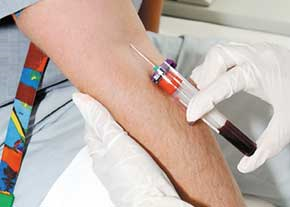 درمان پرکاری غده تیرویید:
سه راه درمانی وجود دارد: * درمان دارویی و داروهای ضد تیروئید: این داروها از ساخته شدن هورمونهای تیروئید جلوگیری می‌کنند که نهایتاً 
سبب از بین رفتنعلائم بیماری ظرف 6 تا 8 هفته می‌شوند. 
رایج‌ترین داروی ضد تیروئید کاربیمازول است. این دارو از تشکیل هورمونهای تیروئید جلوگیری می‌کند. 
ظرف سه هفته مقدار هورمونهای تیروئید را تا حد طبیعی کاهش می‌دهد. مصرف طولانی مدت 
کاربیمازول به مدت دو سال برای جلوگیری از برگشت ناراحتی لازم است. توقف و جایگزینی نیز ممکن است لازم باشد.
 در این درمان فعالیت غده تیروئید بوسیله مقدار زیاد کاربیمازول متوقف می‌شود و وقتی میزان هورمون تیروئید به حد
 طبیعی در خون برسد، تیروکسین به آن اضافه می‌شود. مزیت این روش آن است که مدت زمان مداوا که فقط با 
کاربیمازول 18 تا 24 ماه طول می‌کشد به 6 تا 9 ماه کاهش می‌دهد.   کاربیمازول برخی عواض جزیی مثل تهوع، استفراغ
 ، بثورات پوستی یا سردرد بهمراه دارد. در مورد نادر تعداد گلبولهای سفید خون را   کاهش می‌دهد.
درمان با ید رادیواکتیو: ید رادیواکتیو که‌ سلول‌های‌ تیرویید را به‌طور انتخابی‌ نابود می‌سازد، وارد غده
 تیروئید می‌شود و سبب عدم فعالیت آن در جهت تولید بیش از اندازه هورمونهای تیروئید می‌گردد. با این 
روش علائم ظرف 6-3 ماه برطرف می‌شوند. در بیشتر بیماران مصرف داروهای جایگزین هورمونهای تیروئید
 پس از این شیوه لازم می‌باشد. ید رادیواکتیو را معمولا به عنوان خط اول درمان بویژه برای سالمندان انتخاب 
می‌کنند و چنانچه پرکاری تیروئید بعد از مصرف کاربیمازول عود کند انتخاب دوم خواهد بود. پرکاری تیروئید 
ظرف 2 سال پس از درمان در 80 درصد افراد بروز می‌کند. 
مطالعات طولانی نشان داده‌اند که ید رادیواکتیو مطمئن است اما استفاده از آن در زمان حاملگی مجاز نیست. 

جراحی: خط سوم درمان ، جراحی است. این روش برای کسانی که مفید است که گواتر بزرگ دارند 
بویژه اگر مشکلاتی برای بلع و تنفس ایجاد کند. برداشتن غده تیروئید توسط جراحی سبب متوقف شدن 
تولید بیش از اندازه هورمونهای تیروئید می‌شود، در بیشتر بیماران، مصرف داروهای جایگزین هورمونهای 
تیروئید پس از این شیوه لازم می‌باشد.
تبدیل پرکاری تیرویید به کم کاری تیرویید

فردی که گواتر سمی دارد ممکن است که خود به خود تبدیل به کم کاری تیرویید شود چون پرکاری وکم کاری تیرویید نوعی بیماری خودایمنی هستند که دراثر اختلال در سیستم ایمنی بدن ایجاد میشوند
بنابراین گاهی ممکن است دراثر درمان هایی که برای این دو نوع بیماری استفاده میشود سیستم ایمنی بدن تغییر وضعیت دهد وپرکاری به کم کاری یا کم کاری به پرکاری تبدیل شود
 بطور مثال برای درمان پرکاری تیروئید از ید استفاده میشود در این روش ید رادیو اکتیو به بیمار خورانده میشود این ید در تیروئید تجمع پیدامیکندو از خود اشعه ای ساطع میکند که این اشعه باعث تخریب سلول های تیروئید میشود وپرکاری تیروییدازبین میرودو ممکن است به کم کاری تیروئید تبدیل شود
هشتاددرصد کسانی که ید مصرف میکنند پرکاری به کم کاری تبدیل میشود ولی نمیتوان برای درمان پرکاری از دوز کمترازحد مشخص استفاده کرد تافرد مبتلا به کم کاری تیروئید نشود چون ممکن است باکمترین دوز نیزفرد مبتلا به کم کاری شود
درروش عمل جراحی نیزقسمت عمده ی بافت تیروئید برداشته میشود تاپرکاری ازبین برودولی چون دراین روش ازبیهوشی استفاده میشود وهزینه های جراحی بالاست بیشتر ازید استفاده میشود
پرکاری غده تیرویید در کودکان :
با افزایش فعالیت غده تیروئید، علائم و نشانه‌هایی در کودکان همانند بزرگسالان بروز می‌کند. 
می‌توان تپش قلب کودکان را حتی زمانی که او در حال استراحت است حس کرد و همین طور 
می‌توان به میزان فعالیت او (بی قراری و پرتحرکی، عدم توانایی در بخواب رفتن) توجه نمود. نشانه 
رشد سریع این کودکان، کوچک شدن لباسهای آنان است که باید مورد توجه والدینشان قرار گیرد. 
در هنگام پرکاری غده تیروئید یک و یا بیش از یکی از علائم عصبانیت، کج خلقی و زودرنجی، اختلال
 خواب، افزایش تعریق، عدم تحمل گرما، کاهش وزن غیر منتظره، چشمان بیرون زده، خیره نگاه 
کردن، گواتر، تپش قلب سریع، افزایش اشتها، افزایش حرکات دودی روده، دستان گرم و مرطوب و 
لرزش انگشتان در این افراد دیده می‌شود.
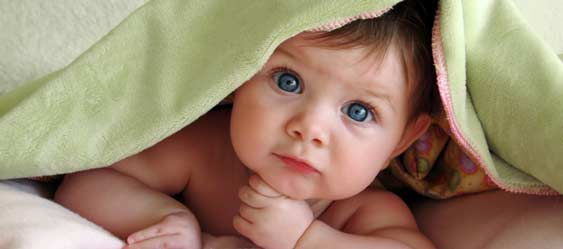 درگیری چشمی در بیماران مبتلا به پرکاری تیروئید:
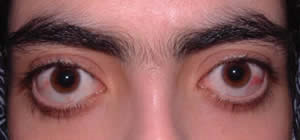 بیماران مبتلا به پرکاری تیروئید نوعی درگیری چشمی هم خواهند داشت که در حدود ‪ ۱۰۰‬درصد موارد در 
پاتولوژی دیده می‌شود. تمام بیمارانی که پرکاری تیروئید و به دنبال آن درگیری چشمی ناشی از آن را دارند باید 
در فواصل معین جهت معاینات چشمی و به ویژه کنترل فشار داخلی چشم به چشم پزشک مراجعه کنند. در 
درگیری چشمی ناشی از پرکاری تیروئید تمام قسمت‌های چشم شامل پلک‌ها، ترشح اشک، سطح چشم، 
فشار داخلی چشم، عضلات چشم و عصب بینایی درگیر می‌شوند. بالا ماندن فشار داخلی چشم برای مدت 
طولانی موجب تخریب فیبرهای عصبی و در نتیجه افت دید و در نهایت کوری می‌شود. در مطالعه‌ای دیده شد که فشار داخلی چشم در ‪ ۲۰‬درصد این بیماران بالا است که این رقم شمار بسیار بالایی
است. با توجه یافته‌های حاصل از این مطالعه و اثر مخرب بالا بودن فشار داخلی چشم بر بینایی به تمامی 
بیماران مبتلا به پرکاری تیروئید توصیه می‌شود که به فواصل معین جهت معاینات چشمی و به ویژه کنترل فشار 
داخلی چشم به پزشک متخصص مراجعه کنند.
علایم بیماری در سالمندان:

در سالمندان، اختلالات غده تیرویید به شکل غیرمعمول ظاهر می‌شوند، برای مثال، پرکاری تیرویید با حالت‌های بی‌خوابی، فراموشی و کاهش تمرکز حواس همراه است. کم‌کاری تیرویید نیز به شکل کندی حرکات جسمی و ذهنی ، ضعیف شدن حافظه، کاهش تمرکز و ضعیف شدن قدرت شناخت در افراد بروز می‌کند. 
برخی از سالمندان مبتلا به پرکاری تیرویید، اغلب از دردهای قلبی و تپش قلب شکایت می‌کنند، غافل از این که این علایم به علت اختلال در غده تیرویید فرد بروز می‌کند و تا زمانی که این مشکل درمان نشود، علایم بیماری از بین نخواهد رفت
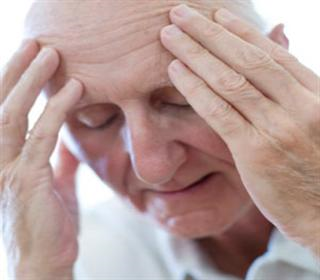 تاثیر هورمون تیرویید بر جنین:
 
در دوران بارداری نیاز بدن به هورمون تیرویید نسبت به قبل افزایش می یابد و هستند افرادی که
 پیش از بارداری مشکلی نداشته اما در طول بارداری به دلیل افزایش نیاز بدنشان دچار کم کاری
 یا پرکاری پرکاری تیرویید میشوند.
البته ممکن است همه ی علایم تیرویید در بارداری بدون بروز کم کاری یا پر کاری تیرویید آشکار 
گردد.در این حالت این بیماریها جزو عوارض حاملگی محسوب میگردد و ارتباط خاصی با کم کاری و پر 
کاری تیرویید نخواهند داشت.
میزان کم هورمون تیرویید زایمان را دشوار و طولانی میکند.پزشکان میگویند زنان بارداری که هورمون تیرویید در آنها
 کم ترشح میشود به احتمال زیاد در هنگام وضع حم دچار مشکل میشوند.
در طول سه ماه اول بارداری جنین وابستگی کامل به هورمون های تیروییدی دارد.این هورمون ها باید از جفت
 عبور کرده و به جنین برسند.
 بعد از پایان سه ماه اول بارداری غده ی تیرویید جنین،شروع به فعالیت نموده و هورمون تیرویید را تولید می 
نمایند.پس از این تا انتهای بارداری جنین برای تولید هورمون تیرویید نیازمند ید می باشد که از طریق مادر به او
 انتقال می یابد.
بررسی بیشتر کم کاری مادرزادی تیرویید:

هورمون های تیروییدی از طرفی باعث سوخت و ساز چربی و پروتیین و قندها در بدن هم می‌شود و در سوخت و ساز ویتامین‌ها نیز تاثیر دارد. از دیگر اعمال این هورمون تنظیم درجه حرارت بدن است. برای رشد مغز، مخ و مخچه در 2 سال اول تولد، وجود غده تیرویید سالم با فعالیت طبیعی لازم می‌باشد و اگر بچه‌ای دچار کم کاری تیرویید باشد، به اختلالات رشد شدید دچار می‌شود. 
یکی از اثرات خیلی مخرب کم‌ کاری تیرویید در نوزادان، عقب ماندگی ذهنی می‌باشد. 
کم کاری تیرویید در نتیجه این می‌باشد که یا غده تیرویید تشکیل نشده یا هورمون‌هایی که باید توسط آن ساخته شوند، ساخته نمی‌شوند. متاسفانه به علت شدت ضایعات، معمولا در همان سال اول تولد علامت‌های کم کاری مادرزادی تیرویید خود را نشان می‌‌دهند
عوامل ایجاد کننده کم کاری مادرزادی تیرویید کدام است؟

در کشورهایی که ید کم می‌باشد، یکی از دلایل کم کاری مادرزادی تیرویید، کمبود ید می‌باشد، ولی اکنون با توجه به این که در بسیاری از کشورها به نمک مصرفی، ید اضافه می‌کنند (از جمله در کشور ایران)، شایع‌ترین علت کم کاری تیرویید در نوزادی، تشکیل نشدن غده تیرویید می‌باشد و هورمون‌هایی که باید ساخته شوند به دلایل مختلف ساخته نمی‌شوند؛مثلا به علت کمبود آنزیم‌های سازنده هورمون. 
علت اصلی تشکیل نشدن غده تیرویید مشخص نمی‌باشد، ولی ممکن است وجود یک سری پادتن‌هایی باشد که از رشد غده تیرویید جلوگیری می کنند. همچنین می‌تواند در اثر بیماری‌های ژنتیکی و ارثی، غده ی تیرویید تشکیل نشود و یا ممکن است در اثر این باشد که هورمونی که باید غده تیرویید را تحریک کند (از غده هیپوفیز ترشح می‌شود)، وجود نداشته باشد
شیوع این بیماری چقدر است و آیا ژنتیک در ایجاد آن تاثیری دارد؟
 
معمولا نوزادان دختر دو برابر بیش‌تر از نوزادان پسر به این بیماری مبتلا می‌شوند. 
اگر در خانواده‌ای سابقه کم‌کاری غده تیرویید به اضافه گواتر (بزرگی غده تیرویید) وجود 
     داشته باشد احتمال تکرار این بیماری در بچه‌های دیگر نیز وجود دارد. ولی اصولا در خود کم
     کاری غده تیرویید، زمینه فامیلی کم می باشد و می‌توان گفت که شایع‌ترین انواع این
     بیماری ارثی نمی‌باشند و معمولا به صورت تکی ایجاد می‌شود
علایم بیماری کم کاری مادرزادی تیرویید کدام است؟

متاسفانه در 90 درصد موارد این بیماری در اوایل نوزادی، هیچ علامتی وجود ندارد و به
همین خاطر پزشکان توصیه می‌کنند در کشور ایران که غربالگری برای کم کاری تیرویید 
انجام نمی‌گیرد، همه والدین بایستی بچه‌هایشان را برای کم کاری تیرویید تست کنند و 
حتما باید آزمایش تیرویید برای بچه‌ها انجام گیرد. از طرفی وقتی که پزشک به تشخیصی
می‌رسد و علایم را مشاهده می‌کند ممکن است خیلی دیر شده باشد، در نتیجه بهتر
است قبل از این که علایم مشاهده شود، این بیماری تشخیص داده شود. 
علایمی که باعث مشکوک شدن پزشک به این بیماری می‌شود، عبارت‌اند: زردی که طول 
کشد، بچه‌هایی که زیاد می‌خوابند و کم گریه می‌کنند، بچه‌هایی که فتق نافی دارند و
نوزادانی که یبوست دارند، نوزادانی که درجه حرارتشان خیلی پایین است، نوزادانی که 
حالت صدای آنها بم می‌باشد و گریه‌های خش یا حالت خفگی دارند و به طور کلی اختلال 
رشد بارز و قوی دارند
درمان کم کاری مادرزادی تیروئید:

خوشبختانه، اگر این بیماری زود تشخیص داده شود، درمانش فقط با خوردن قرص خوراکی
لووتیروکسین انجام می‌گیرد که بر اساس وزن نوزاد، پزشک مقدار مصرف این قرص را 
تعیین می‌کند
بهترین زمان درمان این بیماری روز های اول تولد به خصوص تا شش هفتگی می باشد.
وقتی که زمان درمان به تعویق بیفتد ضریب هوشی نوزاد کم می شود.و هرچقدر که درمان زودتر شروع شود ضریب
 هوشی به حد طبیعی نزدیک تر خاهد شد.به عنوان مثال اگر درمان را بعد از 3 ماهگی شروع کنیم در نتیجه ضریب
 هوشی طبیی را نخواهیم داشت مگر اینکه کم کاری مادر زادی تیرویید خیلی شدید نبوده باشد.
موارد شدید کم کاری مادرزادی تیرویید یا درمان بعد از 3 ماهگی نوزاد منجر به عقب ماندگی ذهنی میشود.
در نتیجه عقب ماندگی ذهنی و اختلال در رشد از مهمترین عوارض عدم درمان به موقع در این بیماری می باشد.
عوارض کم کاری تیرویید در دوران بارداری :

زایمان زود رس
سقط جنین به خصوص در 3ماهه اول بارداری
جدا شدن زودرس جفت
زجر جنین
مرگ جنین درون رحم
احتمال تولد نوزاد نارس
احتمال تولد نوزاد کم وزن
احتمال پره اکلامپسی
افزایش میزان سزارین
بروز اختلالات شناختی و عصبی در جنین
خون ریزی بعد از زایمان
پاره شدن زود رس کیسه آب جنین
تحقیقات جدید نشان داده است که رشد حرکتی کودکان در سن دوسالگی با
میزان پایین هورمون تیرویید در دوران بارداری مادر ارتباط دارد
هورمون تیرویید یکی از هورمان های مهم در رشد و تکامل نوزاد است و کمبود این
هورمون عوارضی مانند عقب ماندگی ذهنی،کوتاهی قد،ناشنوایی،اختلال گفتار 
و بعضی بیماری های مغزی و عصبی را به دنبال دارد
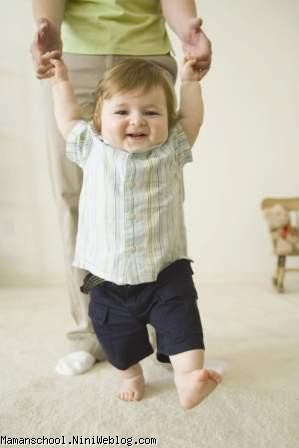 عوارض پر کاری تیرویید در بارداری:

*احتمال بروز زایمان زودرس
*بالارفتن احتمال سقط خود به خودی 
*مرگ داخل رحمی جنین
*متولد شدن نوزاد نارس
*متولد شدن نوزاد با وزن کم
*بروز نارسایی قلب مادر
*احتمال پره اکلامپسی (فشار خون بارداری و مسمومیت بارداری)
درمان تیروویید در بارداری:

تغزیه مناسب بارداری با میزان کافی ید(تامین از طریق مصرف ماهی میگو و ابزیان)
استفاده از نمکهای ید دار
استفاده از داروهای ضد تیرویید که روی هورمون های تیرویید تاثیر گزارند البته با تجویز پزشک
چه هنگام باید برای بهره گیری از توصیه های پزشکی و مداوا اقدام نمایید:

* اگر بدون هیچ دلیلی احساس خستگی و یا دیگر علایم و نشانه های کم کاری تیروئید را دارید که از آن جمله می توان به مواردی چون پوست خشک، صورت متورم و رنگ پریده، یبوست و صدای گرفته و خشک اشاره کرد.
* اگر سابقه ی عمل جراحی تیروئید را داشته اید.
* اگر سابقه ی درمان با یُد رادیواکتیو و یا داروهای ضد تیروئیدی را داشته اید. 
* اگر سابقه ی پرتو درمانی در ناحیه ی سر و گردن و قسمت فوقانی قفسه ی سینه را داشته اید. 
* اگر کلسترول خون تان بالا است با پزشک معالج تان مشورت کنید که آیا ممکن است که کم کاری تیروئید علت افزایش آن باشد
توصیه های کلی در مورد پیشگری از ابتلا به بیماری های تیرویید:

هرچند وقت یکبار ناحیه گردن خود را تحت معاینه قرار دهید
اگر تیرویید شما پر کار است سبزیجات را در برنامه غذایی خود بگنجانید .
سیگار نکشید!تحقیقات بسیاری ثابت کرده است که استعمال دخانیات بر غده تیرویید تاثیر میگذارد و اگر هم در
 این غده اختلال وجود داشته باشد بیماری آن را تشدید میکند
برای درمان بیماری  خود می توانید از مکمل هایی چون ویتامین ث و ب استفاده کنید.البته هرگز از یاد نبرید که
 بدون مشورت با پزشک برای خود نسخه ای تجویز نکنید.
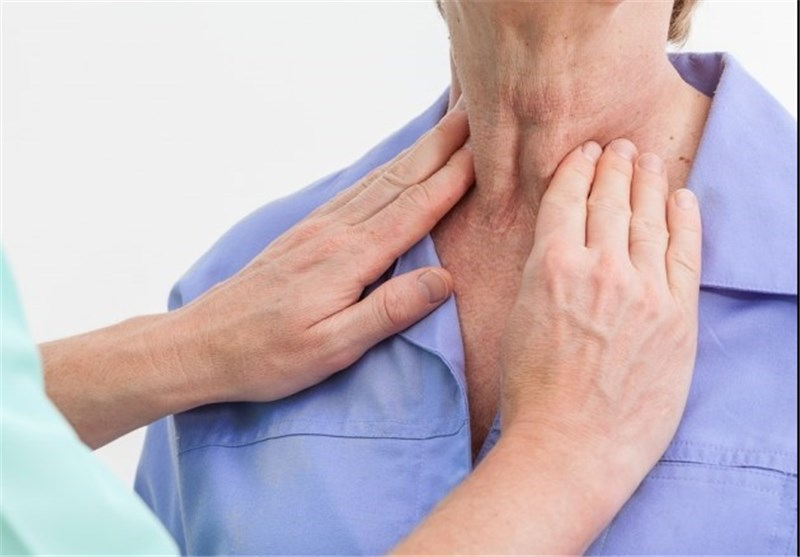 با سپاس فراوان از توجه شما ...


و من الله توفیق